“You Are Not Your Own”
(1st Corinthians 6:12-20)

 

Sunday Evening June 2, 2019
“You Are Not Your Own”
(1st Corinthians 6:12-20)
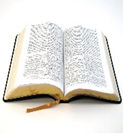 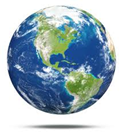 Introduction

Ownership is the subject when it comes to my body and my spirit
Stomach serves the body, body serves the spirit, spirit serves the Lord
Conclusion:  “You are not your own”
“You Are Not Your Own”
(1st Corinthians 6:12-20)
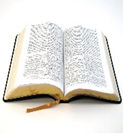 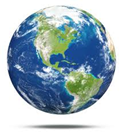 1. Do Not Let The Body Rule the Spirit?

Pure things, clean of themselves, can defile, if one is brought under their power (1st Cor. 6:12-13; Rom. 14:14; Titus 1:15)
Foods and bodies are purposed to serve the Lord, for support of eternal purposes.
One must not be under the mastery of food or body.  Both are temporal, set for destruction; A poor god (Phil. 3:19)
The body, which has a pure-clean purpose, must not engage in sexual immorality.  That which is lawful for the body, moral conduct, must not be mastered by sexual immorality. (Heb. 13:4) 
One’s body must not be one’s master.
“You Are Not Your Own”
(1st Corinthians 6:12-20)
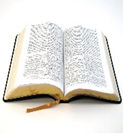 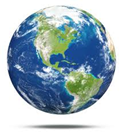 2. God has Purpose for our Bodies and Spirits

The purpose is to serve and glorify the Lord, and to be joined in spirit with the Lord (1st Cor. 6:13, 17)
The purpose is empowered for success by God, who raised up Christ (1st Cor. 6:14)
The purpose is opposed by sexual immorality, from the beginning (1st Cor. 6:15-17; Gen. 2:24)
The body itself is opposed by sexual immorality (1st Cor. 6:18)
Therefore, “Flee sexual immorality” (1st Cor. 6:18)
“You Are Not Your Own”
(1st Corinthians 6:12-20)
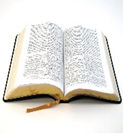 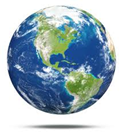 3. “Your body is the temple of the Holy Spirit” (1st Cor. 6:19-20)

This temple, the Christian’s body, is the dwelling place of God (1st Cor. 3:16)
This temple belongs to God, purchased with a price (Acts 20:28)
“You are not your own”
“Therefore glorify God in your body and in your spirit, which are God’s”
“You Are Not Your Own”
(1st Corinthians 6:12-20)
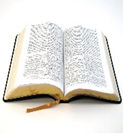 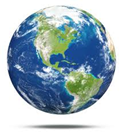 Conclusion

Ownership is the subject when it comes to my body and my spirit
Stomach serves the body, body serves the spirit, spirit serves the Lord
Conclusion:  “You are not your own”
“You Are Not Your Own”
(1st Corinthians 6:12-20)

 

Sunday Evening June 2, 2019